Hva har dere gjort?
Ny forretningsmodell
Tidligere forretningsmodell
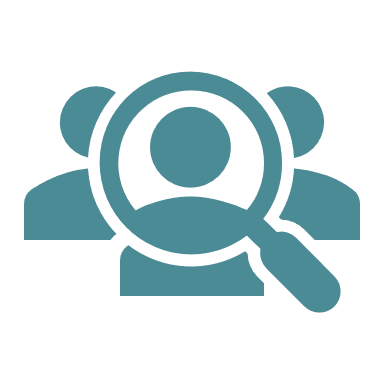 Hvorfor har dere gjort det?
Kundesegmenter
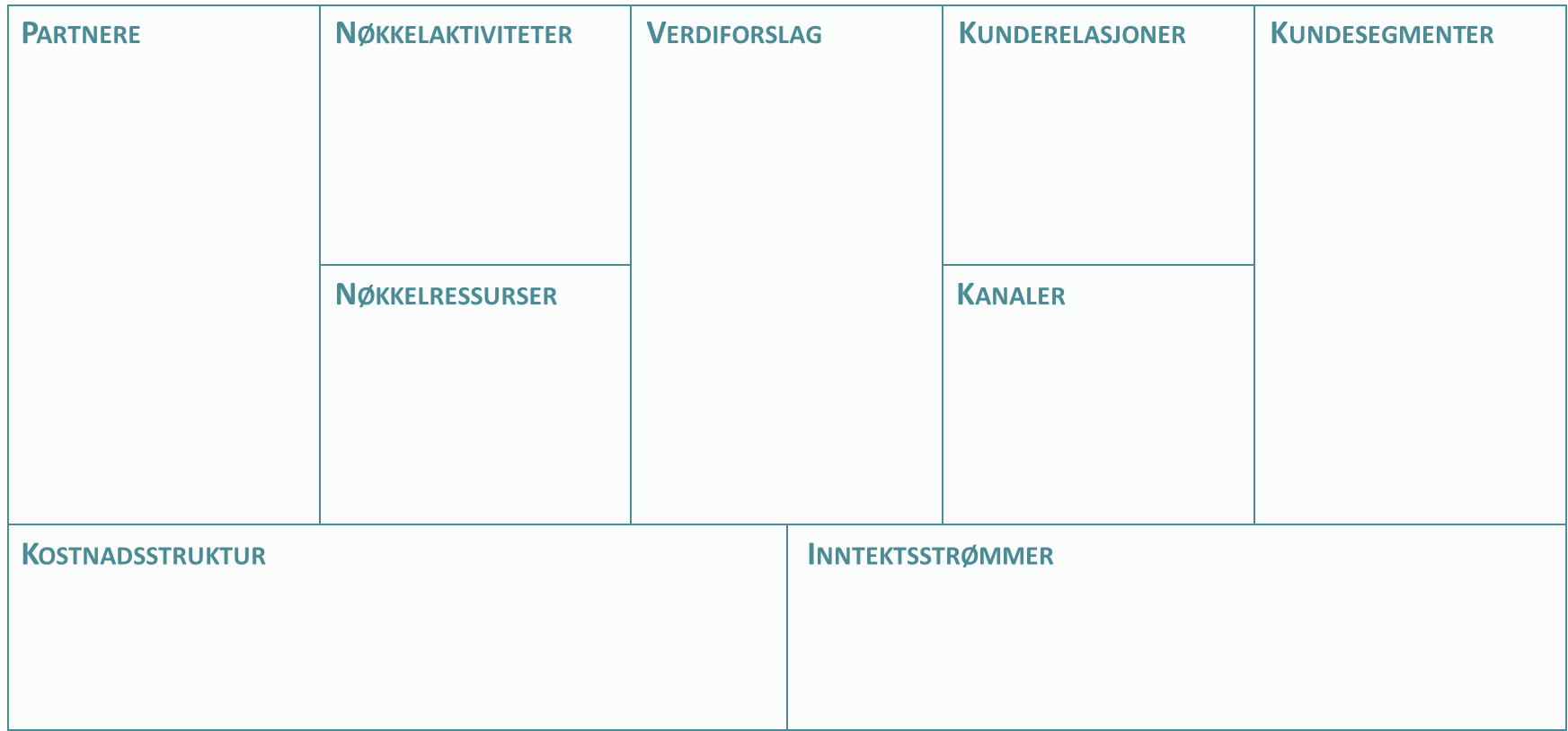 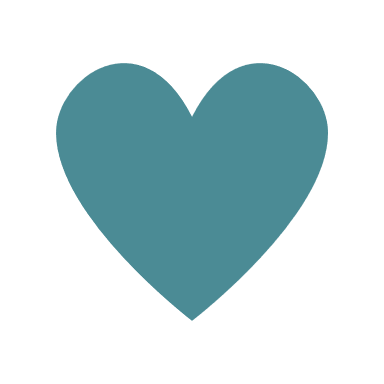 Kunderelasjoner
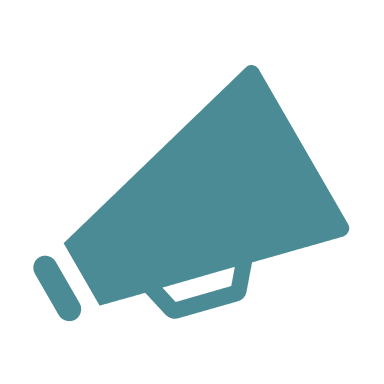 Kanaler
digitalnorway.com
Hva har dere gjort?
Tidligere forretningsmodell
Ny forretningsmodell
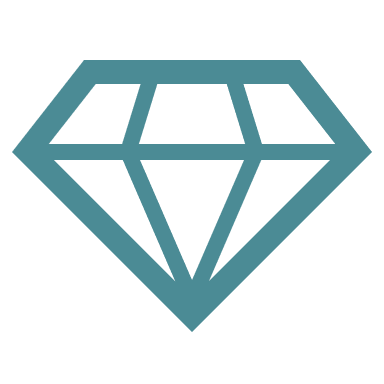 Hvorfor har dere gjort det?
Verdiforslag
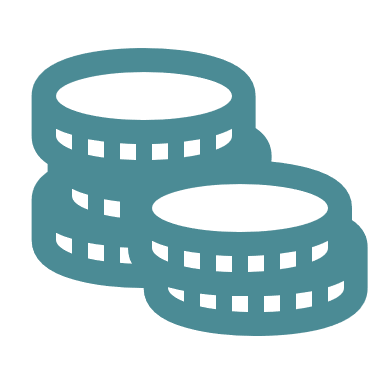 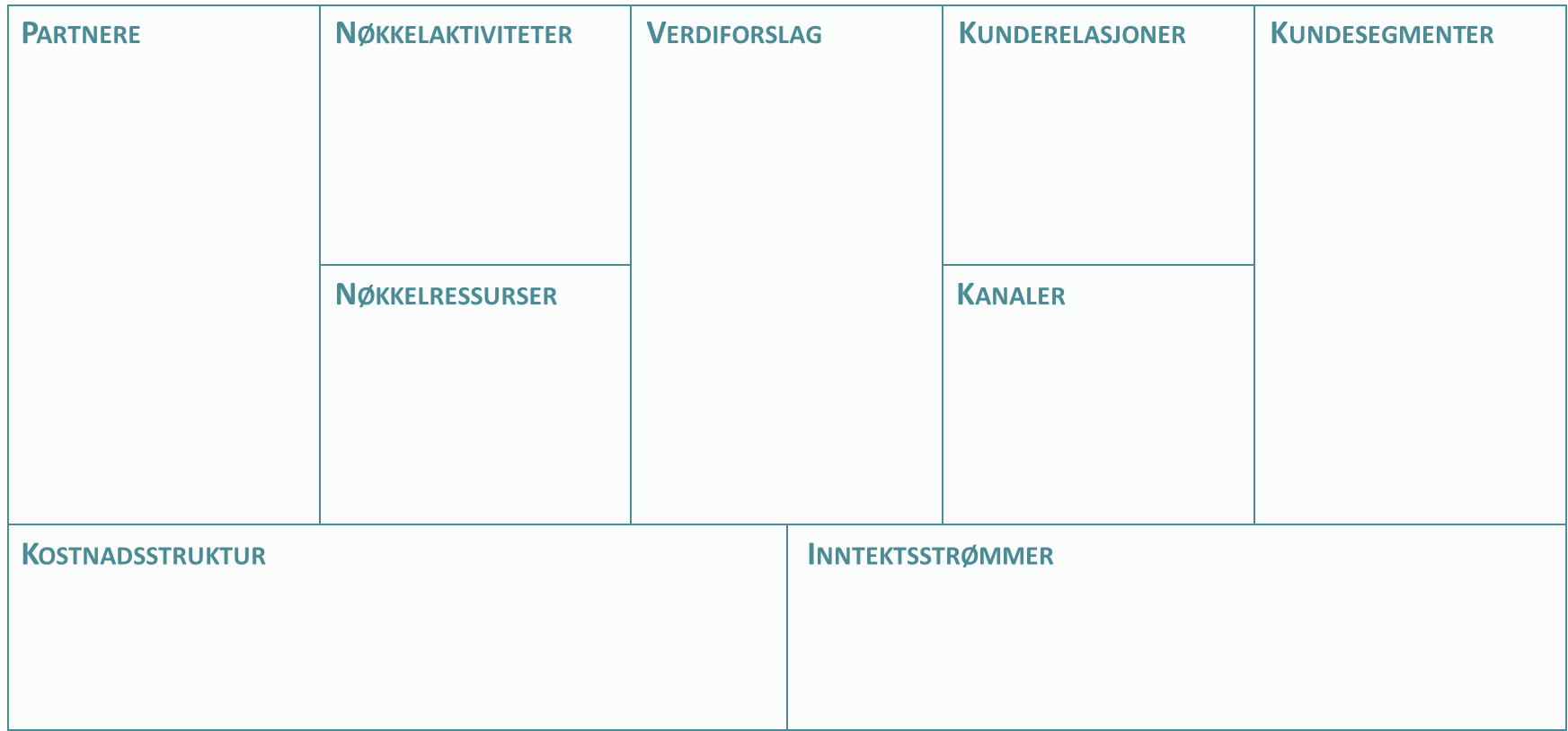 Inntektsstrømmer
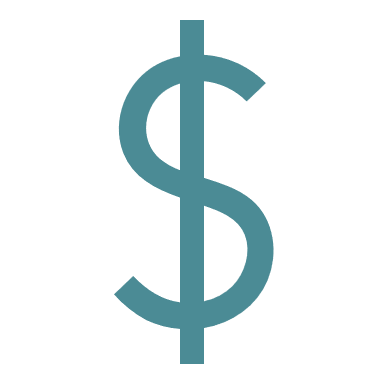 Kostnadsstruktur
digitalnorway.com
Hva har dere gjort?
Ny forretningsmodell
Tidligere forretningsmodell
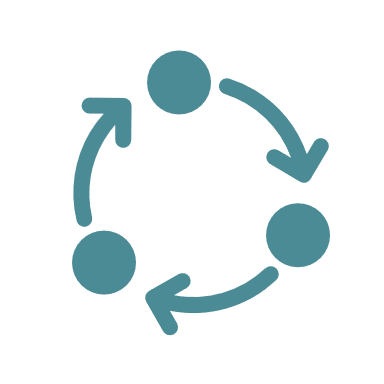 Hvorfor har dere gjort det?
Nøkkelaktiviteter
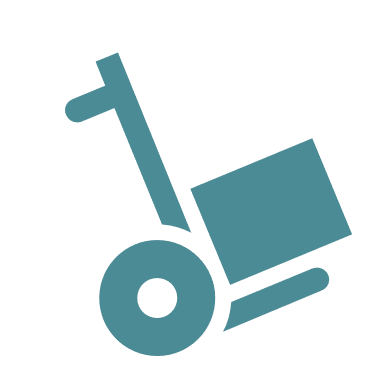 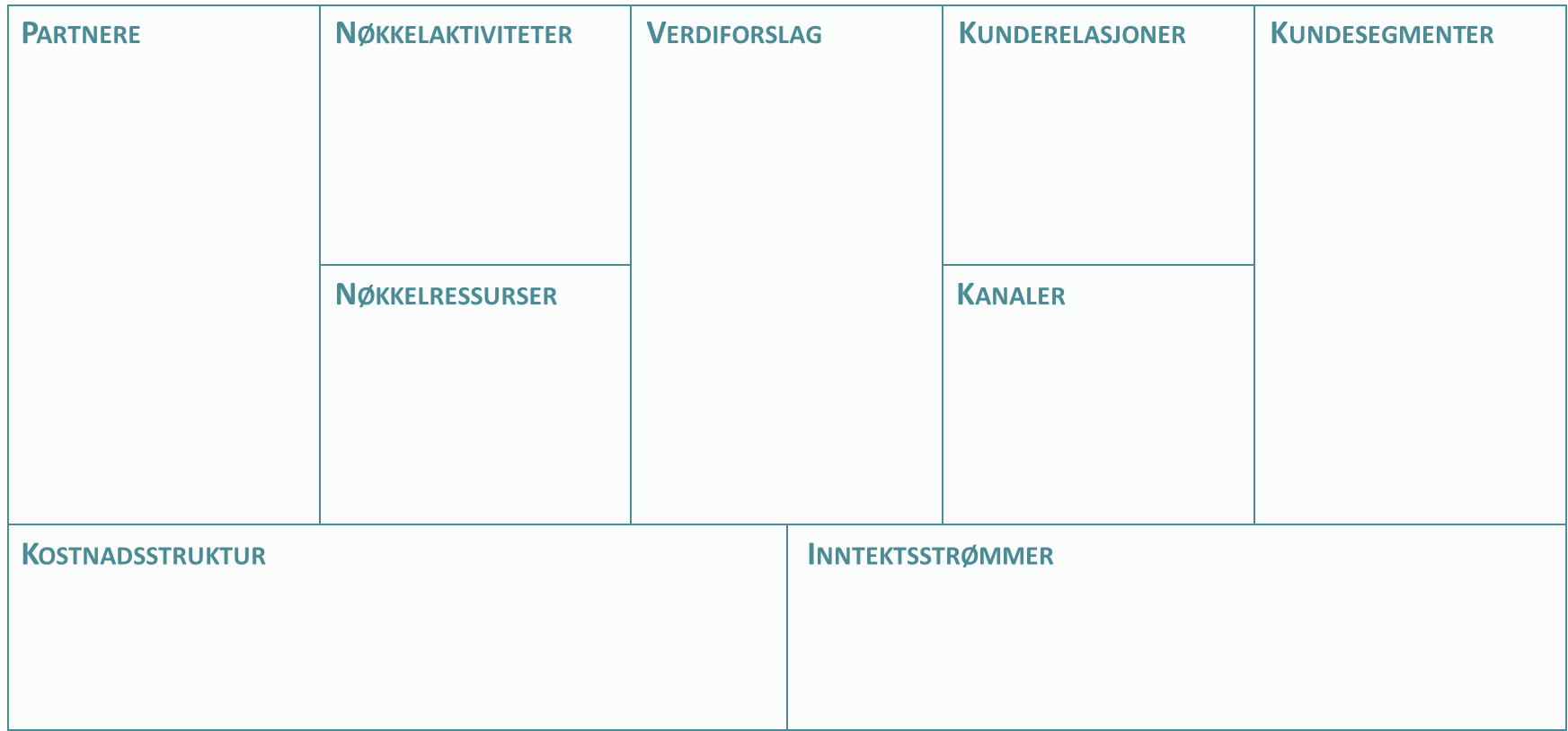 Nøkkelressurser
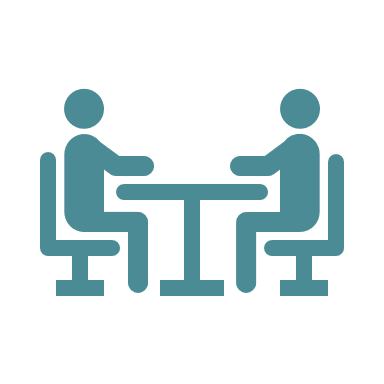 Partnere
digitalnorway.com